স্বাগতম
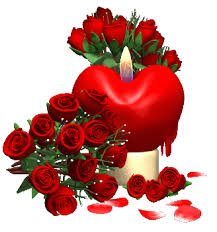 শিক্ষক পরিচিতি
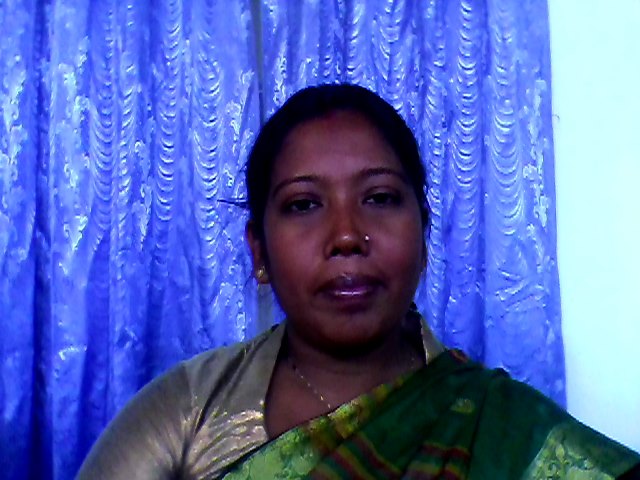 মিতালী সরকার
            সহকারি  শিক্ষক (কাব্যতীর্থ ) 
            শিবগঞ্জ পাইলট বালিকা উচ্চ  বিদ্যালয়
            শিবগঞ্জ ; বগুড়া
            আই ডি -০৯
পাঠ পরিচিতি
শ্রেনিঃ নবম-দশম
                 বিষয়ঃ ভুগোল ও পরিবেশ 
                 অধ্যায়ঃ দ্বিতীয় 
                 সময়ঃ ৫০ মিনিট 
                  তারিখঃ০৬ /০৩/২০১৪
নিচের ছবিগুলো লক্ষ্য কর
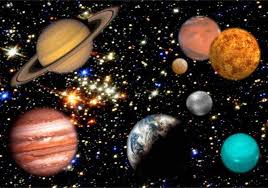 কৃষ্ণ গহ্বর
সৌরজগত
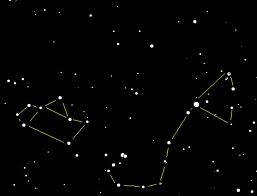 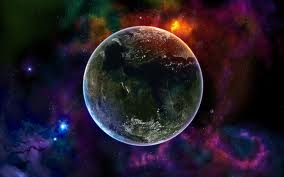 পৃথিবী
নক্ষত্র
পাঠ শিরোনাম
মহাবিশ্ব ও আমাদের পৃথিবী
শিখনফল
এই পাঠ শেষে শিক্ষাথীরা ......   
    মহাবিশ্বের জ্যোতিষ্ক মণ্ডলের সৌরজগতের গ্রহের নাম বলতে পারবে । 

 বিভিন্ন উপকরণের সাহায্যে সৌরজগতের মডেল তৈরী করতে পারবে । 

  পৃথিবীর আকার আকৃতি সম্বন্ধে ব্যাখ্যা করতে পারবে ।
ছবি গুলো লক্ষ্য করো
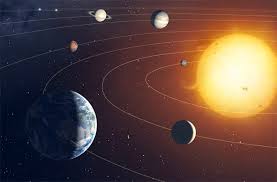 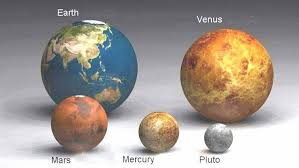 গ্রহানুপুঞ্জ
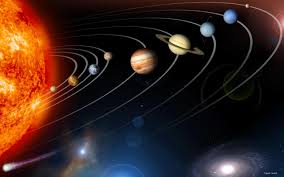 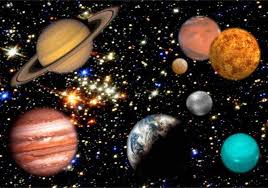 কর্ম পত্র ১ -  একক কাজ        সময়ঃ ২ মিনিট
প্রশ্নঃ মহাবিশ্বের জ্যোতিষ্ক মণ্ডলে সৌরজগতের গ্রহ গুলোর নাম কি ?
সমাধান
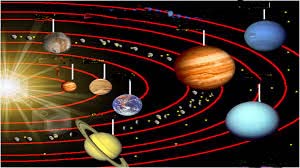 নেপচুন
মঙ্গল
বৃহস্পতি
শুক্র
বুধ
পৃথিবী
ইউরেনাস
শনি
ছবি গুলো লক্ষ্য কর
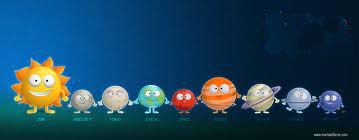 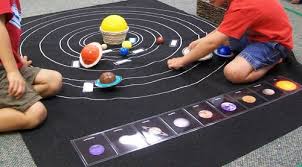 খেলনার সাহায্যে
মডেলের সাহায্যে
কর্ম পত্র ২- জোড়ায় কাজ           সময়ঃ ৫ মিনিট
প্রশ্নঃ বিভিন্ন উপকরনের সাহায্যে সৌরজগতের মডেল তৈরি কর।
সমাধান
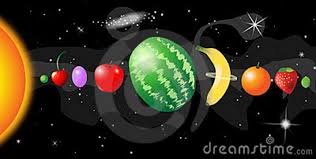 ফলের সাহায্যে
কেকের সাহায্যে
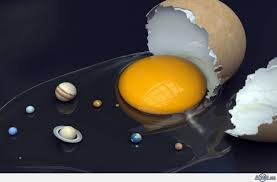 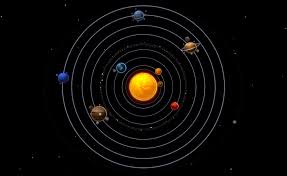 হায্যে
খেলনার সাহয্যে
ডিমের সাহায্যে
ছবি গুলো লক্ষ্য কর
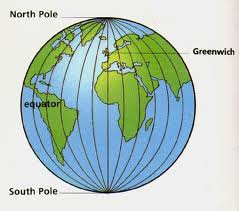 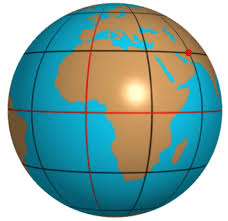 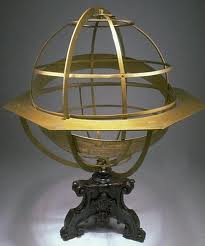 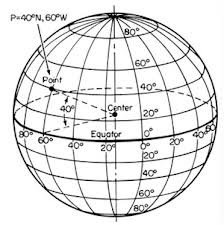 পৃথিবীর বিভিন্ন আকার আকৃতি
কর্ম পত্র ৩ – দলীয় কাজ              সময়ঃ৮ মিনিট
প্রশ্নঃ পৃথিবীর আকার আকৃতি সম্বন্ধে ব্যাখ্যা কর।
সমাধান
পৃথিবী গোলাকার তবে উত্তরে –দক্ষিনে কিছুটা চাপা ।

           পৃথিবীর প্রকৃত আকৃতি হল অনেকটা অভিগত গলকের মতো ।

           কিল এর মেরুদেশিয় ব্যাস হলো ১২৭১৪ মিটার ।

          নিরক্ষীয় ব্যাস হলো ১২৭৫৭ কিলোমিটার ।

          পৃথিবীর গড় ব্যাস হলো ১২৭৩৪.৫ কিলোমিটার ।
মূল্যায়ন
১। আহ্নিক গতির ফলে-
 i. পৃথিবীর দিবারাত্রি সংঘটিত হয় 
 ii. ঋতু পরিবর্তন হয় 
 iii. তাপমাত্রার তারতম্য সৃষ্টি হয়
নিচের কোনটি সঠিক ?
ক)i ও ii  খ) i ও iii  গ) ii ও iii ঘ) i,ii, ও iii
২। পৃথিবীর সঙ্গে কোনটির সম্পর্ক অত্যন্ত ঘনিষ্ট ?
ক ) চন্দ্রের                     খ )  সূর্যের 
গ) তারকার                  ঘ) গ্রহের
৩ । নিচের কোন টি  কৃষ্ণগহ্বর ?
ক)  Black hole                  খ)  Black  dwarf

গ)  Black orion                        ঘ)  Black   bear
৪। চিত্রের সাহায্যে তিনটি গ্রহের আবস্থান দেখাও
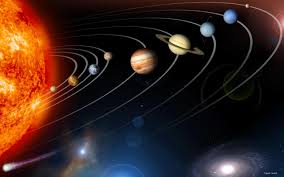 বুধ
বৃহস্পতি
পৃথিবী
বাড়ির কাজ
মগ্ন তার বাবার সাথে নভো থিয়েটারে বেড়াতে গিয়ে জানতে  পারল যে, সৌরজগতের বাইরে বিশাল এক জগৎ আছে যাকে মহাবিশ্ব  বলা হয়। সেখানে সবকিছু একটি কেন্দ্রীয় শক্তিকে ঘিরে নিয়ন্তিত হচ্ছে । কিন্তু কোথাও কোনো প্রাণের স্পন্দন নেই । পৃথিবী একমাত্র স্থান যেখানে প্রানী টিকে থাকার উপযুক্ত পরিবেশ বিদ্যামান।
প্রশ্নঃ ‘ পৃথিবী একমাত্র গ্রহ যেখানে জীব বসবাসের উপযোগী পরিবেশ রয়েছে ’ – তোমার মতামতের স্বপক্ষে যুক্তি দাও ।
সুভেচ্ছা
ধন্যবাদ
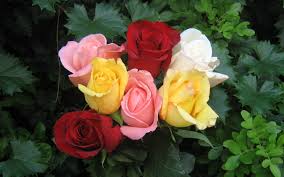